EVolution of Vehicle Sales in Great Britain
Level 3 Core Maths
[Speaker Notes: EV=electric vehicles]
Passenger cars produced 67.7 million tonnes of emissions in 2019
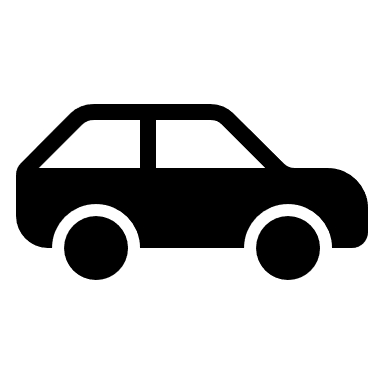 In 2019, the UK recorded 454.8 million tonnes of CO2 equivalent emissions
27%
67.7
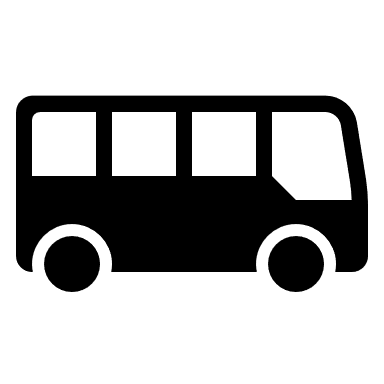 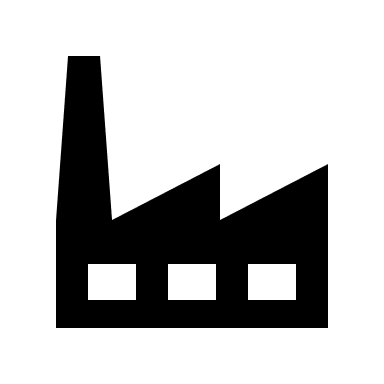 Road traffic in the UK covered 573.8 billion road-kilometres in 2019.
down 
from 
2018
2.8%
3.1 million
tonnes
CARS and
EMISSIONS
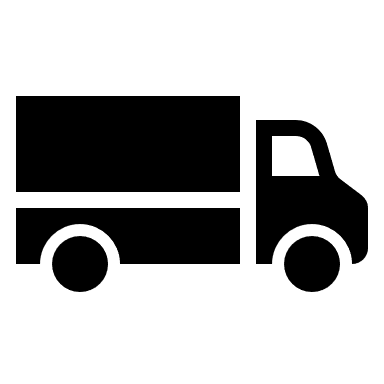 TypesofTransport
Aviation
Rail
Other
Shipping
Road
1%
1%
19.5
Transport produced 27% of the 2019 emissions
2%
5%
91%
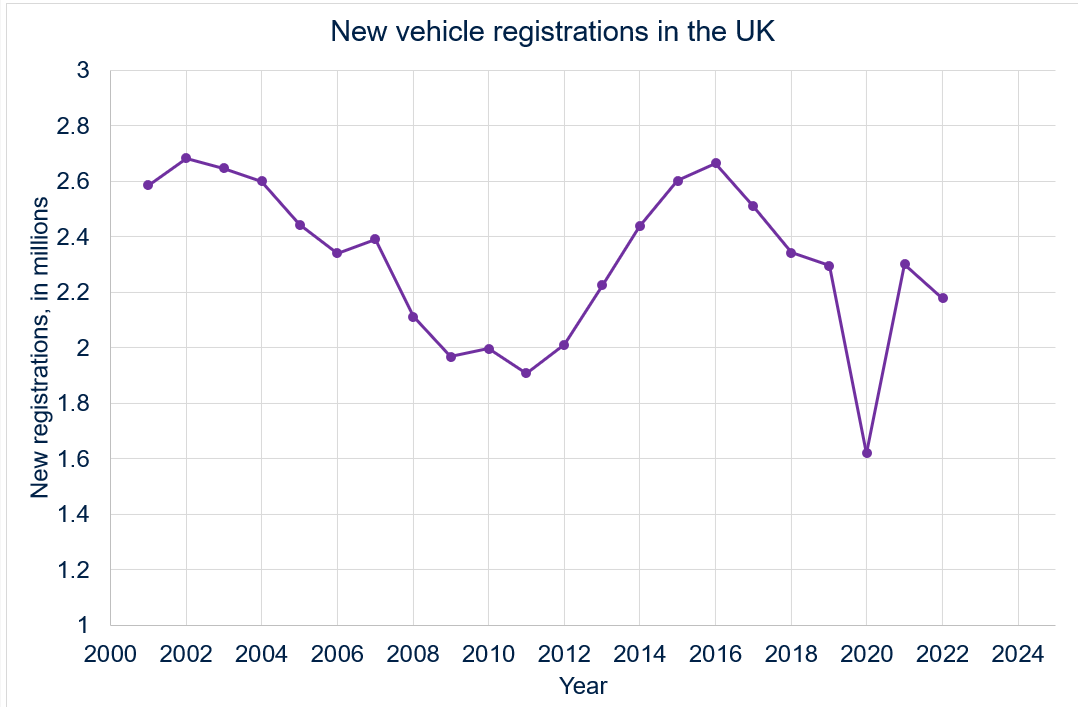 Definitions of Vehicle Types
Petrol
Diesel
Powered by an internal combustion engine which is fuelled by petrol which is produced from crude oil.
Powered by an internal combustion engine which is fuelled by diesel which is produced from crude oil.
Hybrid
Electric
Powered by an internal combustion engine (petrol or diesel) and an electric motor which is either charged by the vehicle as it moves or by plugging in to the mains electricity supply.
Powered by a battery which can be charged by plugging in to the mains electricity supply.
Use the information in the table to calculate the number of each type of new vehicle registered in each year
ANSWERS
Ban on sale of new petrol and diesel cars
In November 2020, the UK government announced that the sale of all new petrol and diesel cars and vans would end by 2030.
Why do you think this decision was made?
In September 2023, this date was pushed back to 2035.
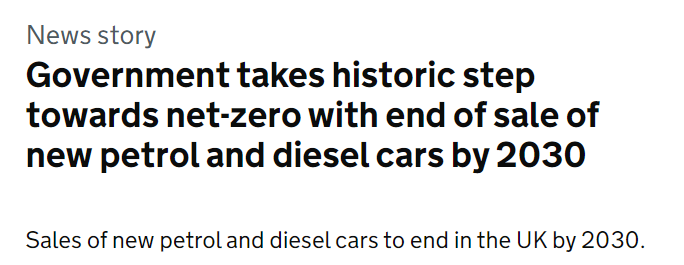 [Speaker Notes: Headline taken from here: https://www.gov.uk/government/news/government-takes-historic-step-towards-net-zero-with-end-of-sale-of-new-petrol-and-diesel-cars-by-2030]
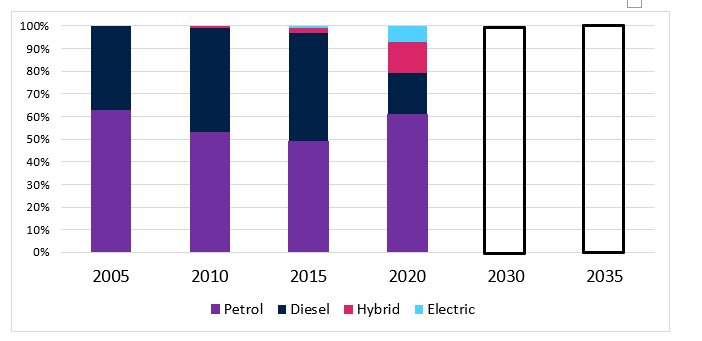 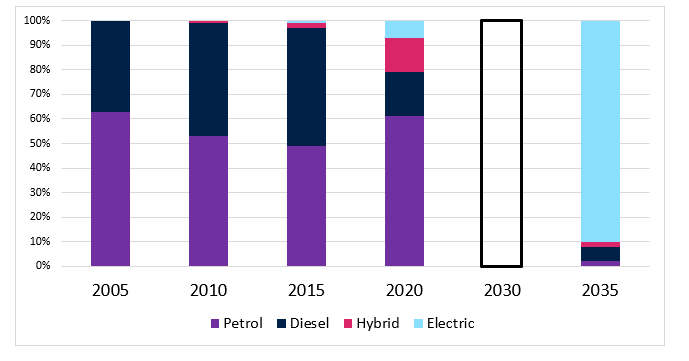 Student 1 Example
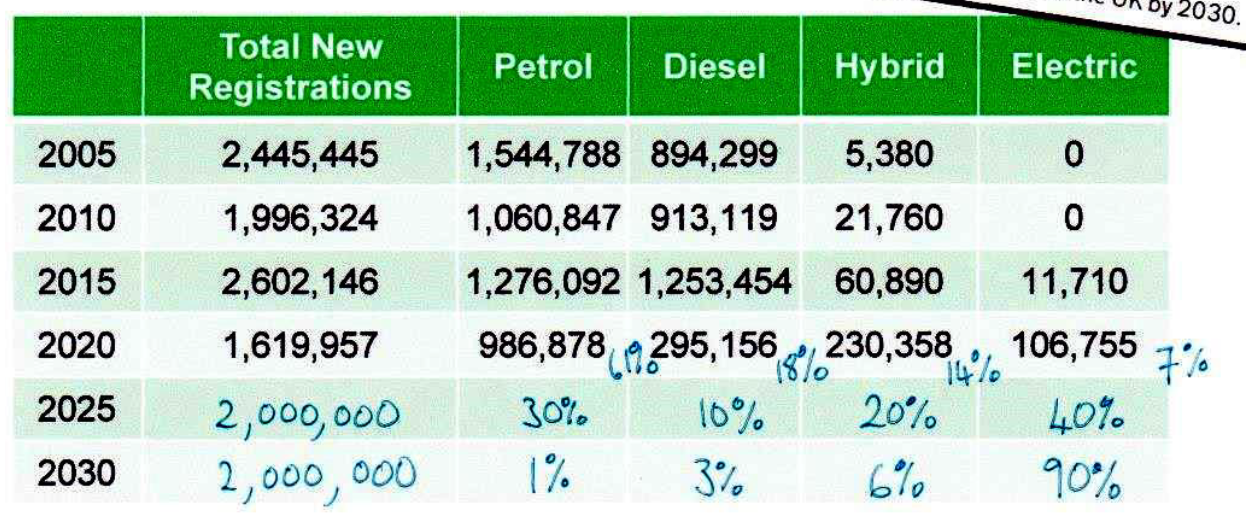 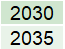 Student 1 Example
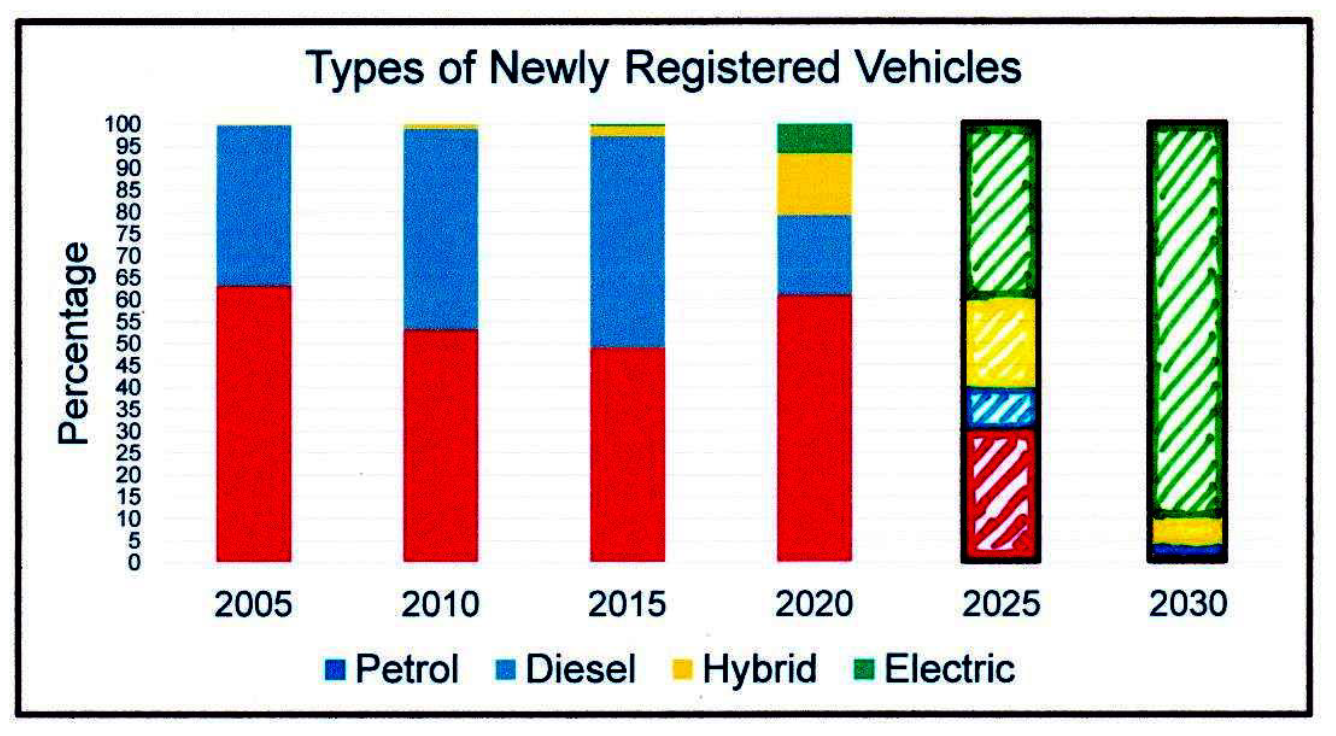 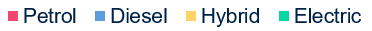 2030	  2035
Student 1 Example
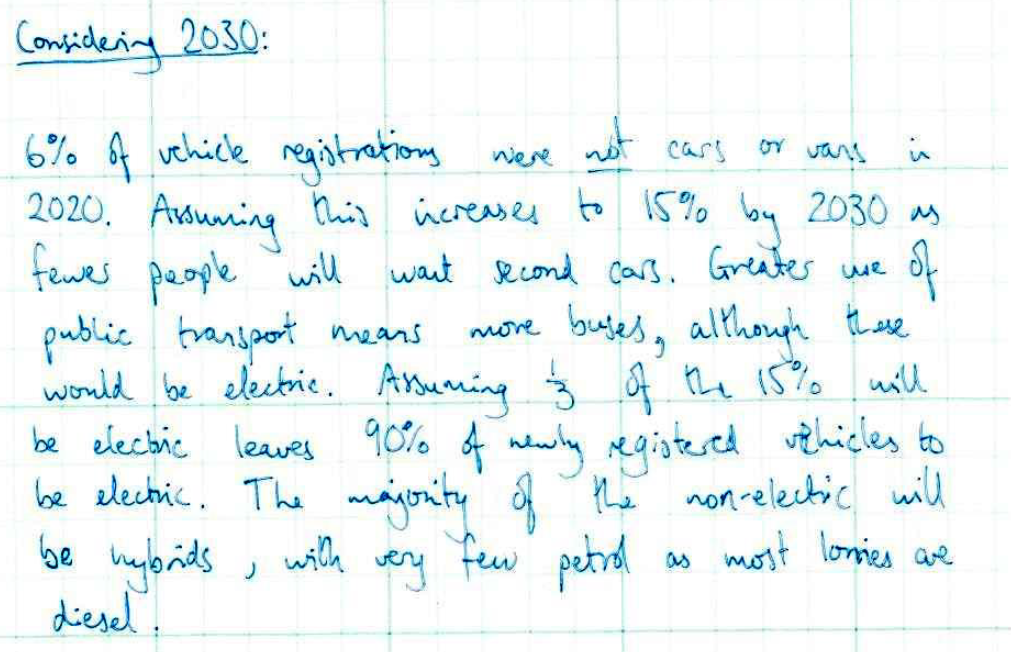 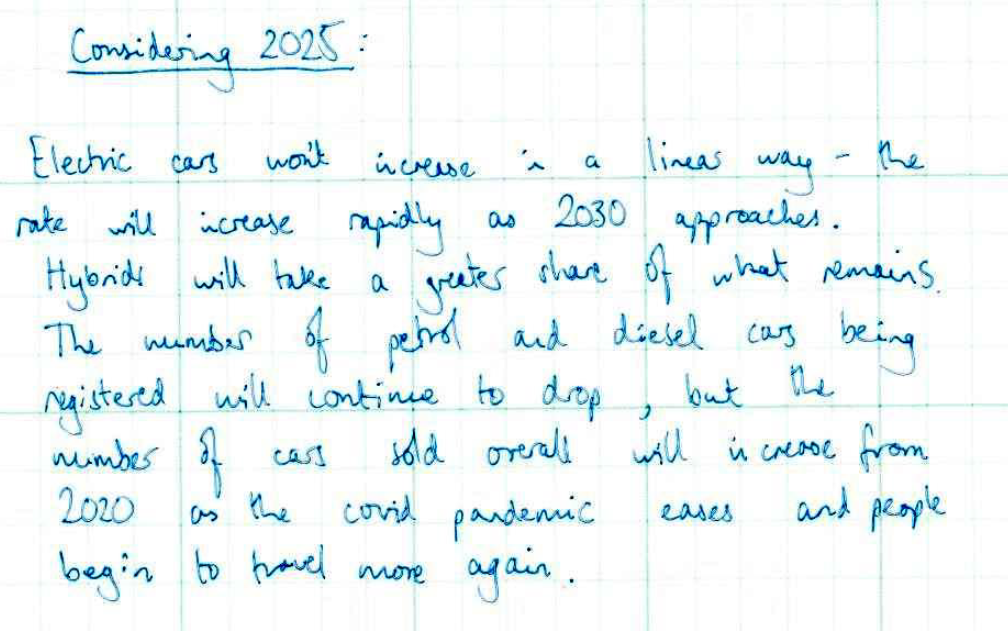 2030
2035
Student 2 Example
I think that the growth in electric cars will increase dramatically over the next ten years. The increase from 2015 to 2020 in electric cars was about 100,000 cars which is over 800% increase (exactly 811% increase)! This rate of increase can not continue though as by 2030 there would be over 8 and a half million new electric cars registered which is about 3 times the total number of car registrations in 2015 (I’m not using 2020 figures because these will be a bit weird due to the pandemic). 
So, I think it might be better to think about what proportion of all new car registrations would be electric cars. If we assume that in 2030 there are about 2 million new car registrations (assuming the population is more or less stable) the proportion of all cars that are electric in 2015 is about 0.5%. In 2020 this had risen to 6.5%. If the proportion were to increase by the same amount every five years it would be 12.5% in 2025 and 18.5% in 2030. This seems too low. However, we know that the government want almost all cars to be electric in 2035 so let’s assume the proportion of EC in 2035 is 90% - what does this mean for the proportion in 2030? If we split the difference it would be 48.25% EC. 
You could make an argument that the proportion could increase more rapidly in the first five years or the second five years, I am inclined to think that due to the time it would take to set up the infrastructure and also car owner’s reluctance to part with their perfectly good diesel and petrol cars the greatest increase will be in the period 2030 to 2035 so feel like the proportion of ECs on the roads in 2030 would be more like 30% (or 600,000). I think hybrids will stay at 2020 levels proportion wise, maybe increase a little and that diesel and petrol will take the rest with petrol taking an increasing proportion of the split and diesel fading out.
Passenger cars produced 67.7 million tonnes of emissions in 2019
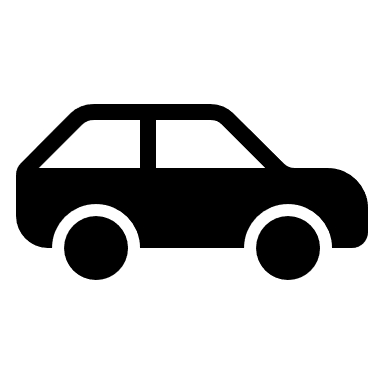 In 2019, the UK recorded 454.8 million tonnes of CO2 equivalent emissions
27%
67.7
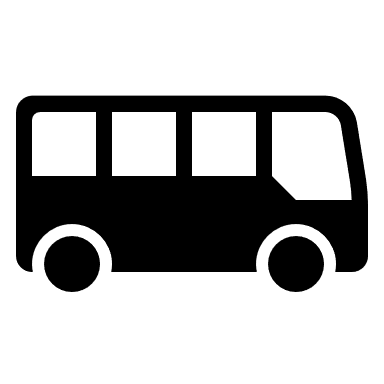 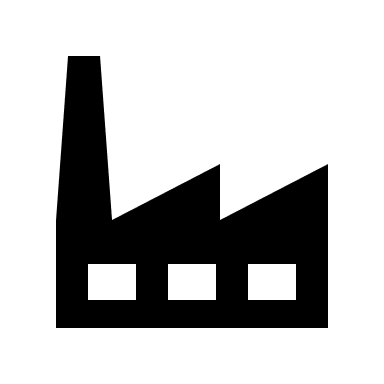 Road traffic in the UK covered 573.8 billion road-kilometres in 2019.
down 
from 
2018
2.8%
3.1 million
tonnes
CARS and
EMISSIONS
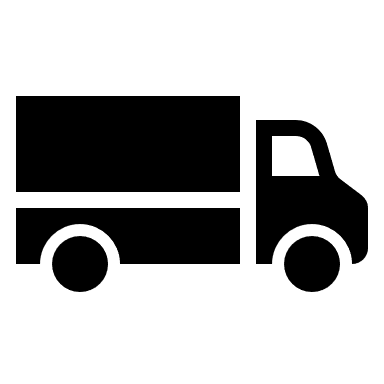 TypesofTransport
Aviation
Rail
Other
Shipping
Road
1%
1%
19.5
Transport produced 27% of the 2019 emissions
2%
5%
91%
More statistics…
The average age of a car on the road in 2020 was 8.4 years
In 2021, there were 9 rapid car charging points for every 100km of road
By 2050, an increase of 20% to 30% in electricity production of will be needed to power electric vehicles
In 2020, there were 40,350,714 vehicles on the road in the UK